2022 Scientific real-time control activities ​
Stephanie Hall and Ondrej Ficker
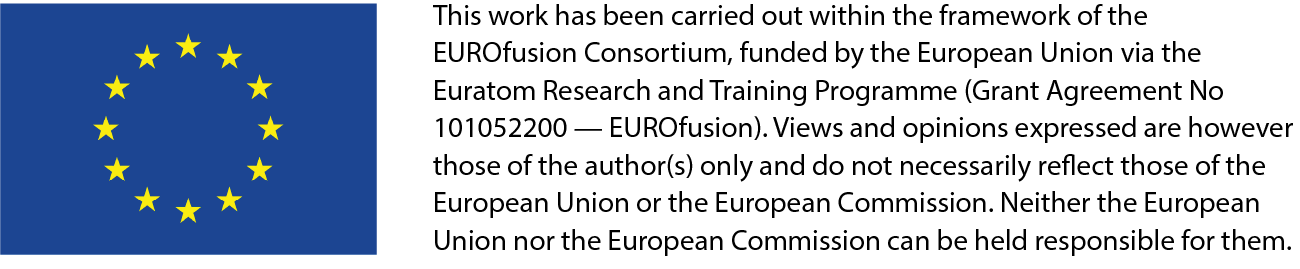 Aim
Report on the available scientific real-time networks in EUROfusion facilities to support the development of real-time networks on JT60-SA.
1.  Collect EUROfusion Experience
Provide summary and basic information on the scientific real-time networks available on JET and MAST-U.
Provide summary and basic information on the scientific real-time networks available on COMPASS.
Potentially extend to other EUROfusion facilities (ASDEX Upgrade, TCV, WEST and W7-X) through the EUROfusion Operations Network.
2.  Discussion with experimental team and QST, to understand the planned JT60-SA capabilities and scientific needs.
Stephanie Hall and Ondrej Ficker | WPSA RT networks| Budapest| 08/09/22| Page 2
Agreed scope of activities
In scope:
Event driven control networks
Feedback control networks
Advanced controller (RAPTOR, Multiple-Input-Multiple-Output)
Network outlines to include:
Name and description
Sensors and actuators
Effectiveness with reference pulses and relevant papers

Out of scope:
Protection networks
An engineering description of the systems running the real-time networks
Stephanie Hall and Ondrej Ficker | WPSA RT networks| Budapest| 08/09/22 | Page 3
Devices included in the analysis
List of feedback actuators and important machine params.
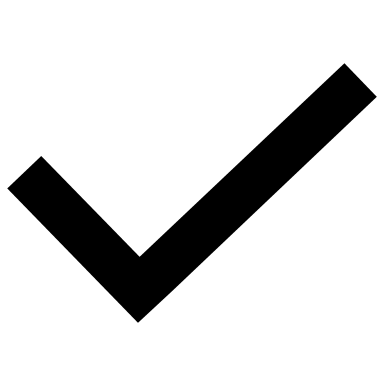 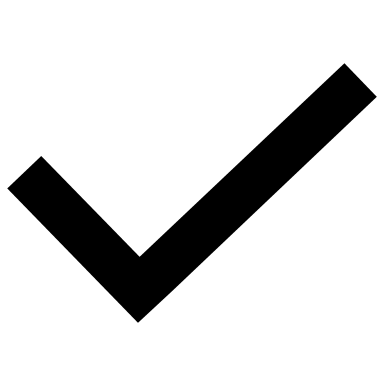 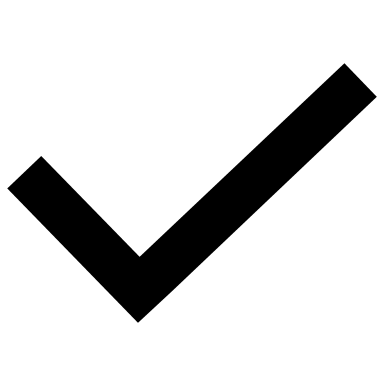 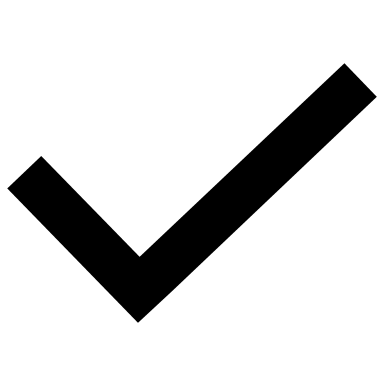 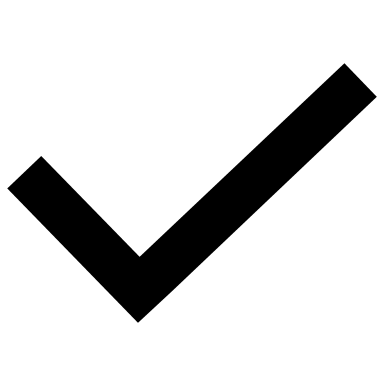 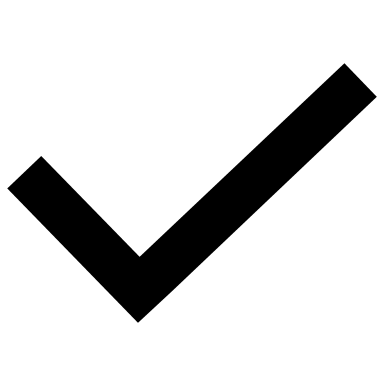 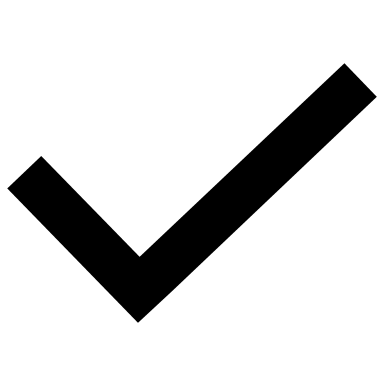 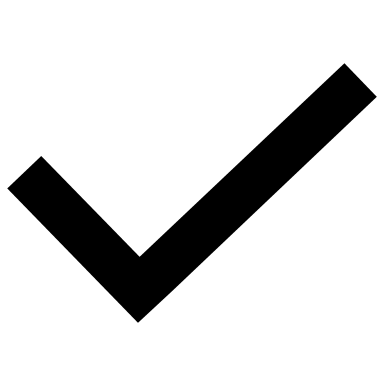 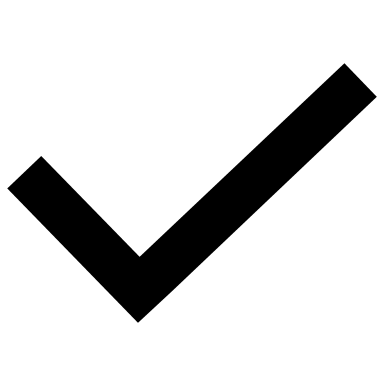 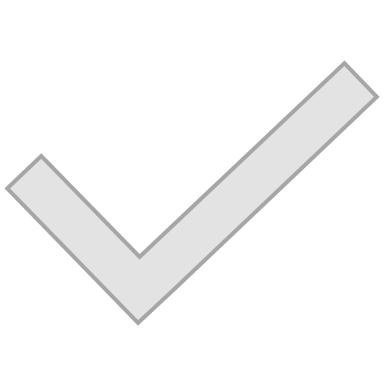 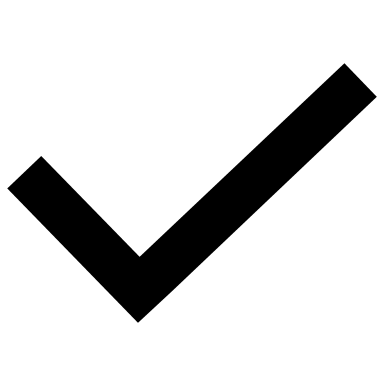 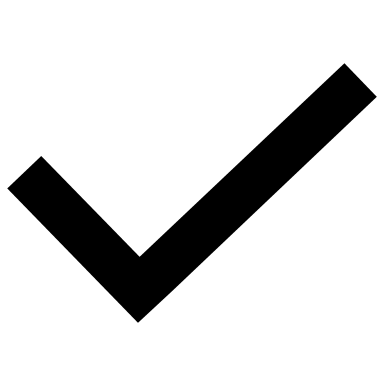 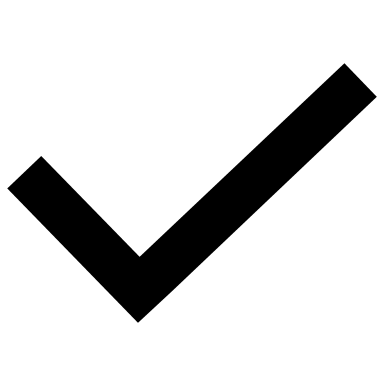 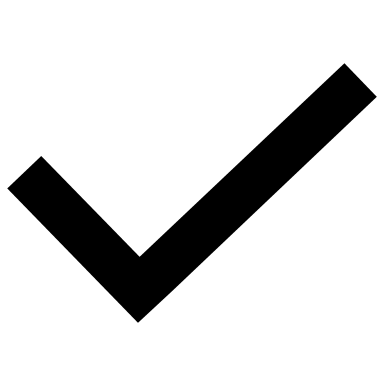 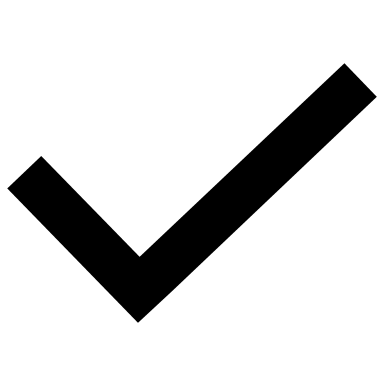 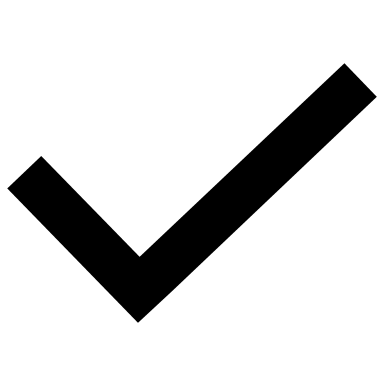 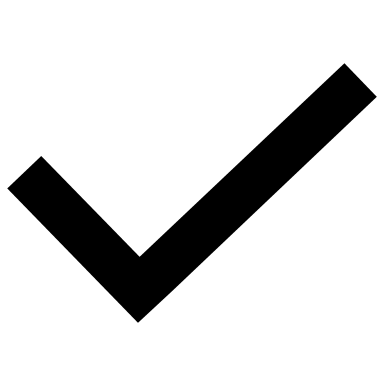 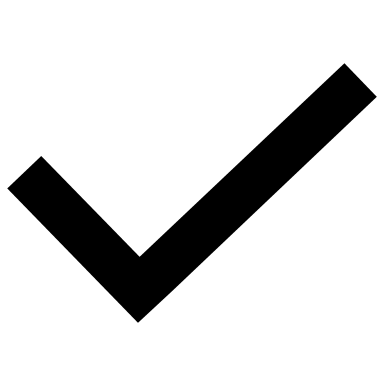 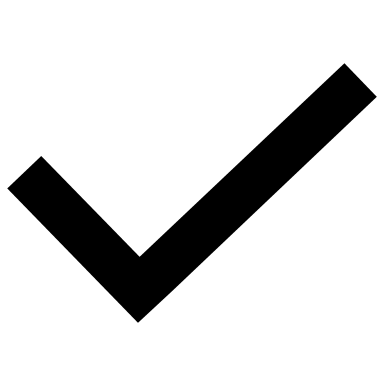 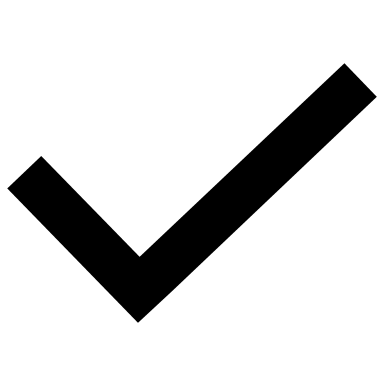 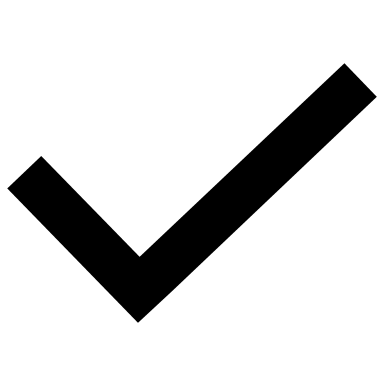 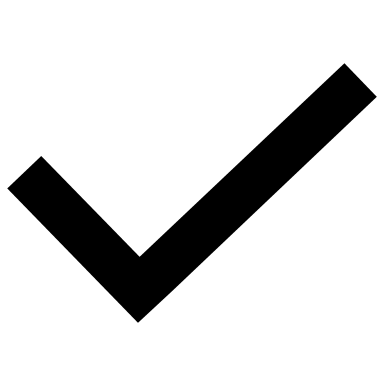 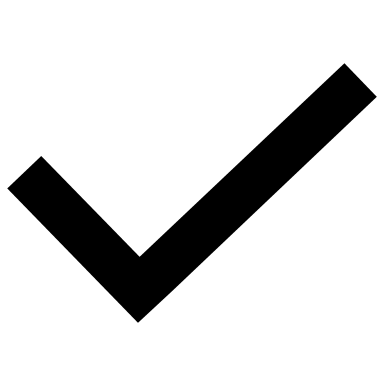 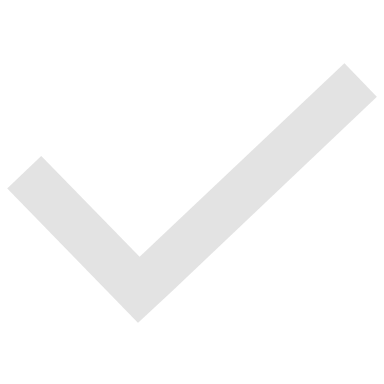 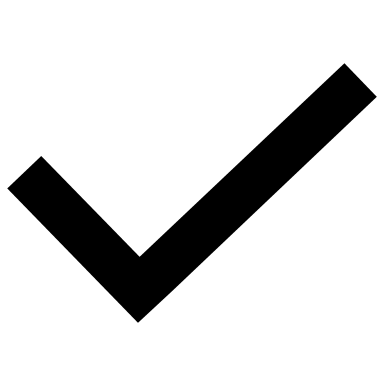 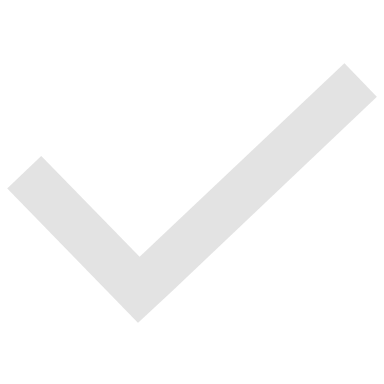 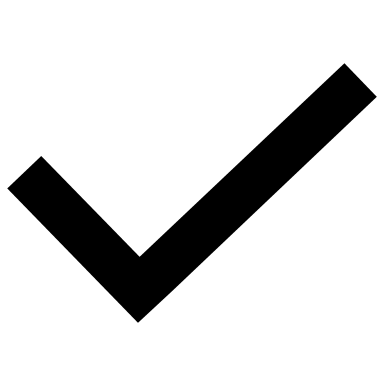 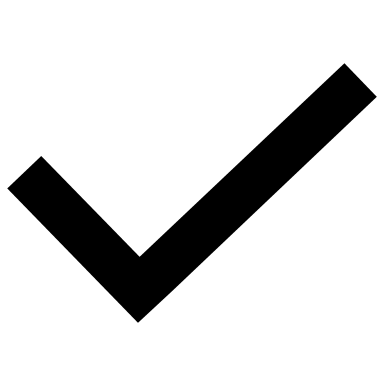 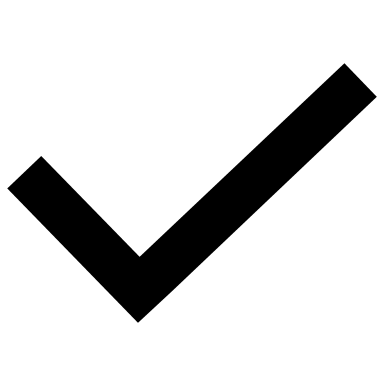 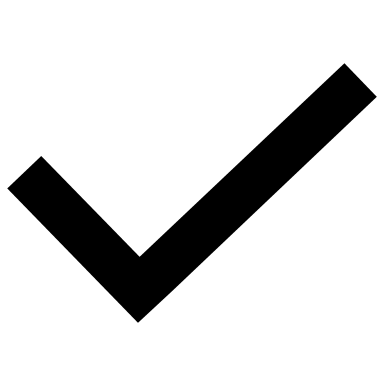 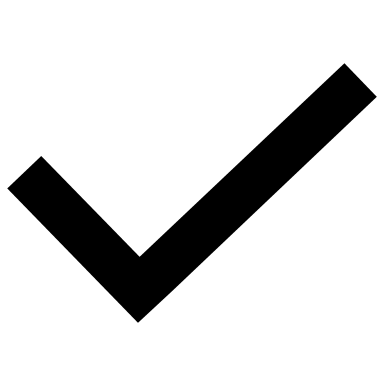 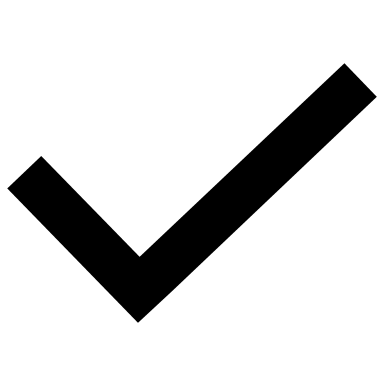 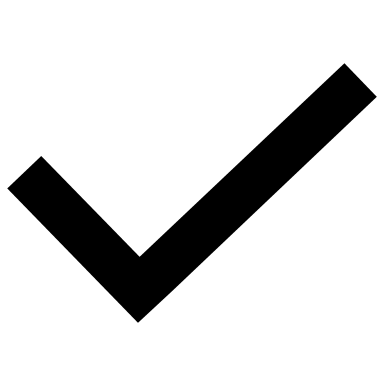 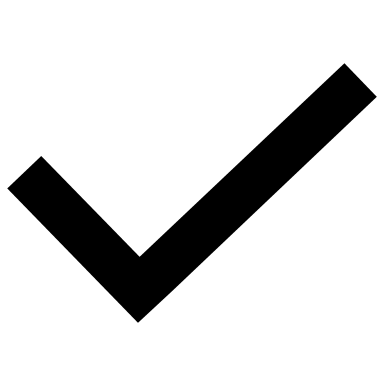 Stephanie Hall and Ondrej Ficker | WPSA RT networks| Budapest| 08/09/22 | Page 4
COMPASS, TCV & AUG data collection
See excel file
Stephanie Hall and Ondrej Ficker | WPSA RT networks| Budapest| 08/09/22 | Page 6
JET and MAST-U data collection
See excel file
Stephanie Hall and Ondrej Ficker | WPSA RT networks| Budapest| 08/09/22 | Page 5
Analysis Started
Network developments are driven by the actuators available and PFC material 
NTM control, Te profile control with ECRH/ECCD available
Excessive radiation/impurity accumulation control with W in PFCs
Isotope mixture/ heating optimisation with ICRH
Etc.
Differences in terminology and approach – network vs components (estimator – controller – actuator management) that are independent and combined as required
This study is valuable to identify synergies, pros and cons of the various approaches in order to drive the new controller development in current and new devices, particularly JT60-SA
Stephanie Hall and Ondrej Ficker | WPSA RT networks| Budapest| 08/09/22 | Page 7
Future Plans
2022 plans:
Complete data collection
Write report on findings
Discussion with the Experiment team (ELs, TGLs) - get list of expected/desired network
Discussion with QST – current QST RT network setup

Collaboration plans with WPPrIO:
EON workshop on hardware, software basis (framework)
Define scope and goal for a similar real-time protection analysis (EON workshops or report).
Joint analysis to identify synergies and joint development opportunities
Stephanie Hall and Ondrej Ficker | WPSA RT networks| Budapest| 08/09/22| Page 8
EON real-time workshop
Real-Time Controller architecture workshop:
Software/Hardware architectures
Overall setup of system-layout, framework
Interfaces to subsystems
Design parameters: Update rates/ Latencies
Operational setup- in pulse sequence
Commissioning
Identify similarities between systems:
Strengths
Weaknesses
Identify any opportunities for sharing of information and effort
Participants: EUROfusion and Broader Approach experts, external guests to be invited
Stephanie Hall and Ondrej Ficker | WPSA RT networks| Budapest| 08/09/22 | Page 9
Feedback
Looking to feedback from the experimental team on what networks they are considering to use for their topical group
Stephanie Hall and Ondrej Ficker | WPSA RT networks| Budapest| 08/09/22| Page 10